Safety MattersMidwest Roofing Contractors Association Convention
October 21-23, 2024
Gary W. Auman, Esq.
AUMAN MAHAN & FURRY
110 N. Main St., Ste. 1000
Dayton, OH 45402
(937) 223-6003
gwa@amfdayton.com
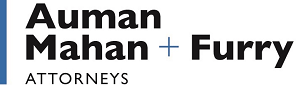 2024 OSHA Top 10
Fall Protection - General Requirements (1926.501): 6,307 violations
Hazard Communication - (1610.1200): 2,888 violations
Ladders - (1926.1053): 2,573 violations
Respiratory Protection - (1910.134): 2,470 violations
Lockout/Tagout  - (1910.147): 2,443 violations
Powered Industrial Trucks  - (1910.178): 2,248 violations
Fall Protection - Training Requirements (1926.503): 2,050 violations
Scaffolding  - (1926.451): 1,873 violations
Personal Protective and Lifesaving Equipment – Eye and Face Protection - (1926.102): 1,814 violations
Machine Guarding - (1910.212): 1,541 violations
Why are These the Top 10?
Employers do not insist on safety
Employers do not train & test
Employers do not enforce
Employees take shortcuts and chances
Lack of oversight
Why are They Important?
Increased chance of injury
Focus areas for OSHA enforcement
Higher penalties for violations
Serious classification
Difficult to negotiate
What is Not on the List?
General Duty Clause
Heat Illness prevention
Workplace violence
No. 1: Fall Protection (1926.501)
Two of the Top 10
General fall protection (1926.501) can take many forms
Warning lines OR warning lines and PFAS/safety monitor/guardrails/safety nets.
PFAS – Do you have a rescue plan in writing that is site specific?
Guardrails/parapet walls
But First
1926.21(b)(2) – “The employer shall instruct each employee in the recognition and avoidance of unsafe conditions and the regulations applicable to his work environment to control or eliminate any hazards or other exposure to illness or injury.”
No. 7: Fall Protection Training (1926.503)
1926.503(a) and (b)
(a)(1) Employer shall provide a training program for each employee who “might” be exposed to fall hazards.
(a)(2) Training by a competent person qualified in these areas:
Nature of fall hazards in work area
Correct procedures to erect, maintain, inspect & disassemble fall protection systems to be used
Use & operation of guardrails systems, PFAS, warning line systems, etc.
Role of each employee in safety monitoring system if in use
Role of employees in fall protection plans
No. 7 – Fall Protection Training (1926.503) (cont.)
1926.503(b) Written certification record
Name of employee trained
Date of training
Signature of person who conducted training
If you rely on training provided by another employer (or Union), must state date you determined that their training was adequate (how?)
Proposed Heat Injury & Illness Prevention Standard
1910.148 – Issued on August 30, 2024

Unless OSHA delays it, will become effective December 31, 2024

Enforced on employers 150 days later (about 5 months)
Site Specific HIIPP – Heat Injury & Illness Prevention Plans
Initial heat trigger - 80ºF

High heat trigger - 90ºF

Must seek input & involvement of non-managerial employees and their representatives when evaluating work site to identify areas with reasonable expectation of exposures at or above the initial heat trigger.
Site Specific HIIPP – Heat Injury & Illness Prevention Plans (cont.)
When heat exceeds high heat trigger, must provide 15-minute rest break in cooling-off area every 2 hours

Site specific HIIPP
Accident Investigation Do’s
Do get injured worker medical care ASAP
Do secure scene
Do separate witnesses
Do interview witnesses
Do take useful photographs
Do secure physical evidence and protect the chain of custody
Do take measurements and photographs
Do sketch scene
Do contact counsel
Do treat all accidents as very important
Three Types of Accidents
Property damage/non-recordable injury
OSHA recordable injury
OSHA reportable injury/fatality
Accident Investigation Dont’s
Do NOT delay investigating
Do NOT hand interview forms to witnesses
When interviewing, do NOT ask leading questions
Do NOT report to OSHA as a “knee jerk” reaction
Do NOT be “penny wise and pound foolish”
More Practical Advice
OSHA reportable accidents
Involvement of counsel in any accident investigation
Settlement with OSHA
What a Safety Director Should Know
Reality of safety on jobsite
 Pictures
 Drones
 Training
OSHA
Accidents/investigations
What You Need
Clear line of oversight in safety area
Sufficient safety resources to have “safety” on each jobsite (unannounced), at least one time a week
Effective safety enforcement
Thank you!

Questions?
Gary W. Auman, Esq.
AUMAN MAHAN & FURRY
110 N. Main St., Ste. 1000
Dayton, OH 45402
(937) 223-6003
gwa@amfdayton.com
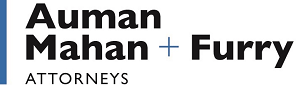